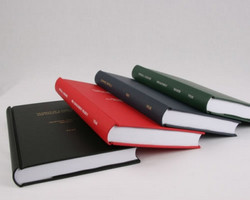 يسر وحدة الدراسات العليا بالتعاون مع .قسم الكيمياء دعوة سعادتكم لحضور   
محاضرة علمية
  بعنوان 
كتابة الرسالة العلمية
اعداد
د.نوال محجوب
الاستاذ المساعد/ بقسم الكيمياء
وذلك يوم .الثلاثاء  الموافق 5/3/1438هـ
في قاعة 68
يسعدنا حضوركم